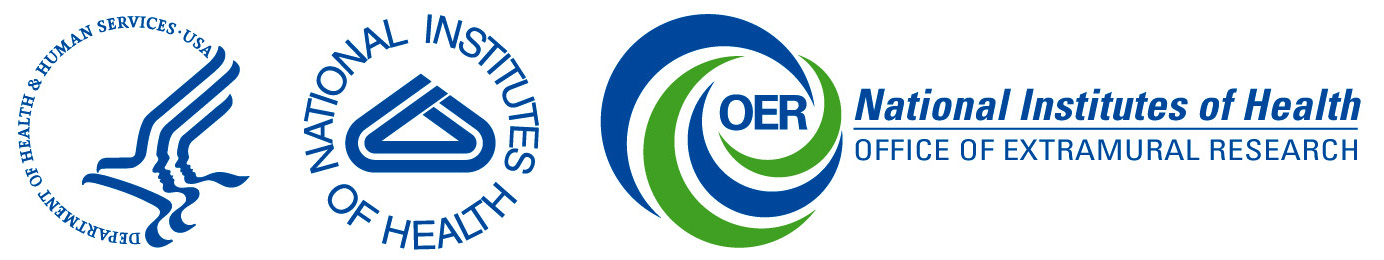 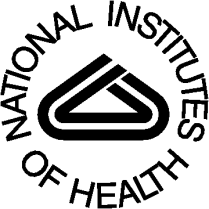 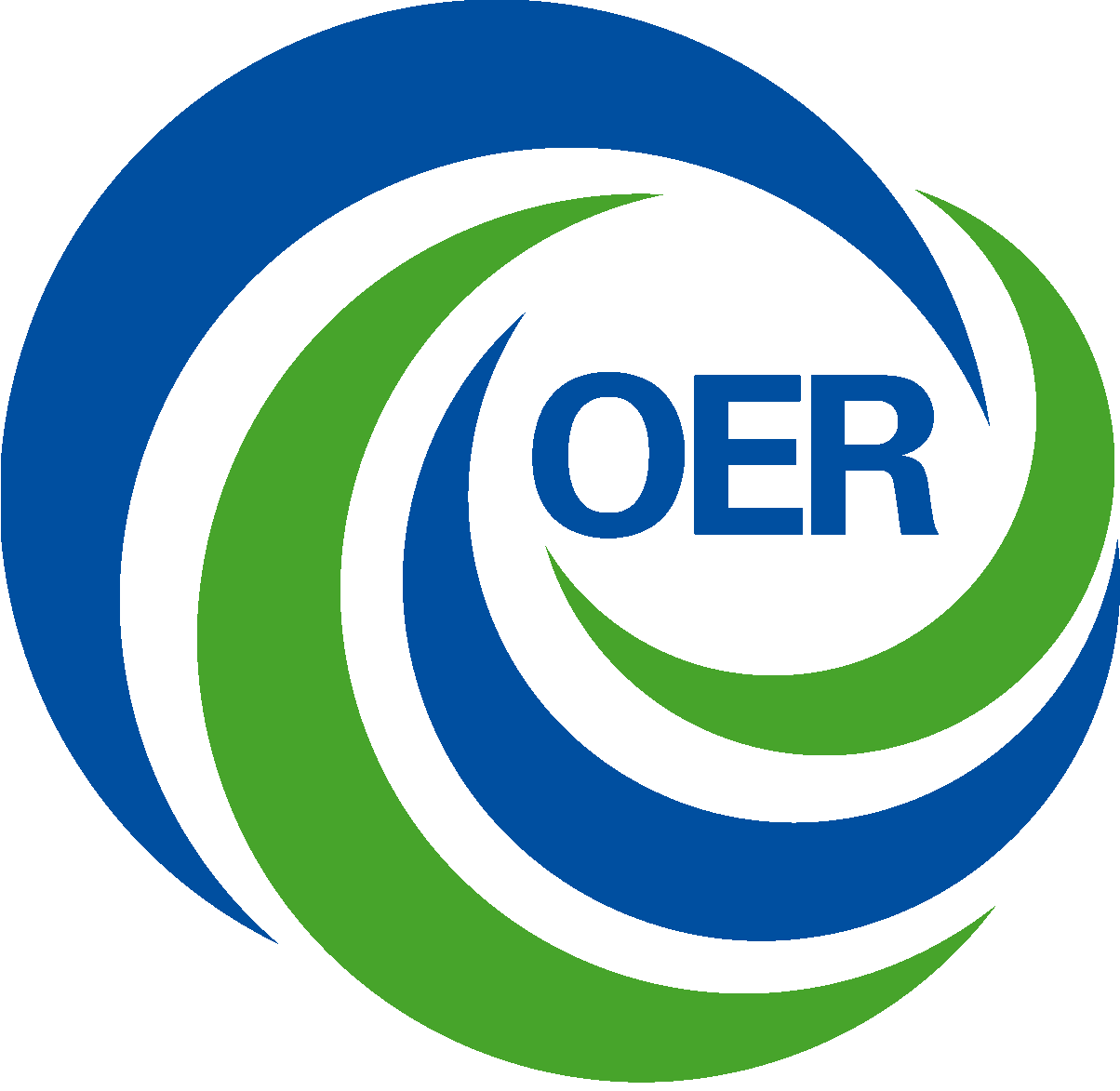 Financial Conflict of Interest Reporting Requirements and a Demonstration of the eRA Commons FCOI Module
August 14, 2012
Office of Extramural Research National Institutes of Health, HHS
Scarlett Gibb, Customer Relationship Manager, eRA Commons
Kathy Hancock, Assistant Grants Compliance Officer
Presenters
Kathy Hancock
NIH Assistant Grants Compliance Officer
Scarlett Gibb
NIH Customer Relationship Manager, eRA Commons
2
Summary of Topics
What to report?
How to report? 
Changes to the eRA Commons FCOI Module
Types of Reports & Other Actions to be taken related to FCOI
Live Demonstration of the FCOI Module
3
Financial Conflict of Interest (FCOI)Regulations
42 CFR Part 50 Subpart F (grants and cooperative agreements)


45 CFR Part 94 (contracts)

Revised Final Rule published on 8-25-11
http://www.gpo.gov/fdsys/pkg/FR-2011-08-25/pdf/2011-21633.pdf 

Regulation for 42 CFR Part 50 Subpart F
http://ecfr.gpoaccess.gov/cgi/t/text/text-idx?c=ecfr&sid=f67ea01984581d3934103b5074c05500&rgn=div5&view=text&node=42:1.0.1.4.22&idno=42#42:1.0.1.4.22.6
4
2011 Revised FCOI Regulation
Implementation by August 24, 2012
Applies to each Notice of Award (NoA) that is issued on or after 8/24/2012
Not retroactive
Important in considering compliance with the regulation 
Example:
	On going awards or FY 2012 awards issued PRIOR to 	8/24/2012  are subject to 1995 regulation.
	Awards issued ON or AFTER 8/24/2012 are subject to the   	2011 revised  regulation, regardless of the budget period start 	date.  This excludes any awards extended without funds that 	were previously subject to 1995 regulation.
5
What do Institution’s Report to NIH?
Institutions report Identified FCOIs for its

Investigators and 
Subrecipient Investigators, if applicable
6
What is an FCOI?
A Significant Financial Interest (SFI) that an Investigator or subrecipient Investigator has (including their spouse and dependent children) that could directly and significantly affect the design, conduct, or reporting of NIH-funded research.
7
How are FCOI Reports submitted to NIH?
Electronic Research Administration (eRA) Commons FCOI Module – 
FCOI Reporting Tool

FCOI Module accessed via
 eRA Commons
8
What are the features of the FCOI Module?
The FCOI Module allows Institutions to:  

Electronically submit FCOI reports and supporting documentation 

Submit a New (initiate 2011 FCOI report), Annual, and Revised FCOI reports and a Mitigation report

Search and view FCOI reports and associated data previously submitted through Commons

Receive an email confirmation that NIH received the report.

Submit additional information when requested by NIH.

Receive email reminders when an annual FCOI report is due.
9
How to get access to the FCOI Module?
Institutional Signing Officials assign FCOI roles to users in eRA Commons.
FCOI Role
FCOI ASST
FCOI View only role

More information on the FCOI Module can be found at 
http://era.nih.gov/services_for_applicants/other/fcoi.cfm
10
What additional information is required in a 2011 FCOI Report?
FCOI Module is designed to collect the following additional information per the regulation:

The name of the entity with which the Investigator has an FCOI;
Entity name is entered in a text box.

Nature of the Significant Financial Interest (SFI);  
The SFI information will be selected from a drop down menu.
.11
What additional information is required under a 2011 FCOI Report?
Value of the SFI;
The Value of SFI will be selected from a drop down menu.

Description via text box or uploaded PDF of how the financial interest relates to NIH-funded research and why the Institution determined that the financial interest conflicts with such research; and
12
What additional information is required under a 2011 FCOI Report?
Description of the key elements of the Institution’s management plan, including other required information.  
Information submitted via text box or uploaded PDF file
13
What are the Key Elements of a Management Plan?
Key Elements of a Management Plan include:
Role and principal duties of the conflicted Investigator in the research project;
Conditions of the management plan;
How the management plan is designed to safeguard objectivity in the research project;
Confirmation of the Investigator’s agreement to the management plan; 
How the management plan will be monitored to ensure Investigator compliance; and
Other information as needed.
14
What additional information is required under a 2011 FCOI Report?
Verification that the Institution is submitting an FCOI report that is in compliance with the 2011 revised regulation.
Does this FCOI report include a failure to comply with the FCOI regulation?
15
How is “noncompliance with regulation” defined?
An FCOI is not identified or managed in a timely manner, for any of the following reasons:
failure by the Investigator to disclose an SFI,
failure by the Institution to review or manage an FCOI, or
failure to comply with the management plan
16
What happens when the Institution submits an FCOI report that includes noncompliance?
In situations of noncompliance, the FCOI Module will allow the Institution to:
Address whether the Retrospective Review was completed;
Submit a Mitigation Report when bias is found following the completion of the Retrospective Review; and 
Submit a Revised FCOI Report, if needed, to update the previously submitted FCOI information or specify the actions that will be taken to manage the FCOI going forward.
17
18
How to Get Started?
Initiate 2011 FCOI Report
19
How to Submit an FCOI Report for the first time?
Choose - Initiate 2011 FCOI Report

Used for reporting FCOIs for the first time under a competing or noncompeting award

Provides the details of the FCOI report as required under 2011 revised regulation

FCOI reports submitted thereafter are “Annual” reports for any future year within the same competitive segment.
20
When to Submit an FCOI Report?(Reporting Requirements)
Provide initial and ongoing FCOI reports to NIH: 
Prior to the expenditure of funds under a NIH-funded research project
During the period of award 
Within 60 days of identifying a new FCOI
Annually
21
When NOT to submit an FCOI report?
FCOI report is not required if the conflicting interest is eliminated prior to the expenditure of NIH awarded funds.
22
ANNUAL 
FCOI REPORT
23
When to Submit an Annual FCOI Report?(Reporting Requirements)
The Annual FCOI Report is due 
At the same time as when the Institution is required to submit the annual progress report, including multi-year progress report, or at time of extension.
24
When are Annual Reports submitted?
Annual Reports are submitted following the submission of a fully detailed FCOI Report (Initiate 2011 FCOI Report)
FCOIs previously reported under the 1995 regulation that no longer exist by the FCOI report due date do not require an annual report. 
NIH staff may request information on previously submitted FCOIs through the eRA Commons.
25
What information is required in an Annual FCOI Report?
After submitting an Initial 2011 FCOI Report, an Annual Report will address the status of the FCOI during the current competitive segment.

FCOI Module Question: 
      “Does the FCOI still exist?”

If “No”, provide an explanation in a text box or upload a PDF attachment.

If “No”, FCOI report is removed from future reporting requirements.
26
What information is required in an Annual FCOI Report?
After submitting an Initial 2011 FCOI Report, an Annual Report will address the status of the FCOI during the current competitive segment.

FCOI Module Question: 
“Does the FCOI still exist?”

If “Yes” – “Are there any changes to the management plan?”
If yes, provide information in a text box or upload a PDF attachment.
27
Mitigation Report
28
What is a Mitigation Report?
Only required when bias is found in the design, conduct or reporting of NIH-funded research following a Retrospective Review.

Describes the Institution's plan of action or actions taken to eliminate or mitigate the effect of the bias.
29
What to include in a Mitigation Report?
Mitigation Report must include the following information:

Key elements documented in the Retrospective Review.

Description of the impact of the bias on the research project

Institution’s plan of action or actions taken to eliminate or mitigate the effect of the bias
30
How to Submit a Mitigation Report?
FCOI Module allows the Mitigation Report to be submitted as follows:

Via a text box or PDF upload

With Initial FCOI Report if the Retrospective Review is complete or
  
Through a “Revised” FCOI Report upon completion of the Retrospective Review
31
Revised FCOI Report
32
When is a Revised FCOI Report required?
A Revised Report is used to:  

To submit a Mitigation Report when bias is found
33
When is a Revised FCOI Report required?
A Revised Report is used:  

When the Institution discovers new information following the Retrospective Review that changes a previously submitted FCOI report.  For example:
An increase in value of a previously reported SFI
To report a change to the management of the FCOI from what was previously reported under the previously submitted FCOI report.
34
Summary of FCOI Noncompliance and FCOI Reporting
“Rescind” a Previously Submitted FCOI Report
36
Rescinded FCOI Reports
FCOI Reports submitted in error may be “rescinded”.  Examples include:
Submission of a duplicate report
Incorrect name of the Investigator with FCOI
Incorrect name of the entity

NIH will use the “rescind” feature when an incomplete report is submitted
37
What to do when the Institution needs to Rescind an FCOI Report?
FCOI report submitted in error? 
Contact the Grants Management Specialist  (GMS) noted on the most recent Notice of Award (NoA)
 
Request the IC to rescind the report, and 

Provide an explanation why the report should be rescinded.
38
Information/Resources
NIH Office of Extramural Research FCOI Web Site
http://grants.nih.gov/grants/policy/coi/

Some Resources include:
A tutorial, webinar, PowerPoint presentations
FAQs are periodically updated and will be updated soon.  
http://grants.nih.gov/grants/policy/coifaq.htm
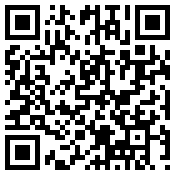 39
LIVE DEMONSTRATION  
eRA COMMONS 
FCOI MODULE
40
Receipt of FCOI Report by the NIH (New)
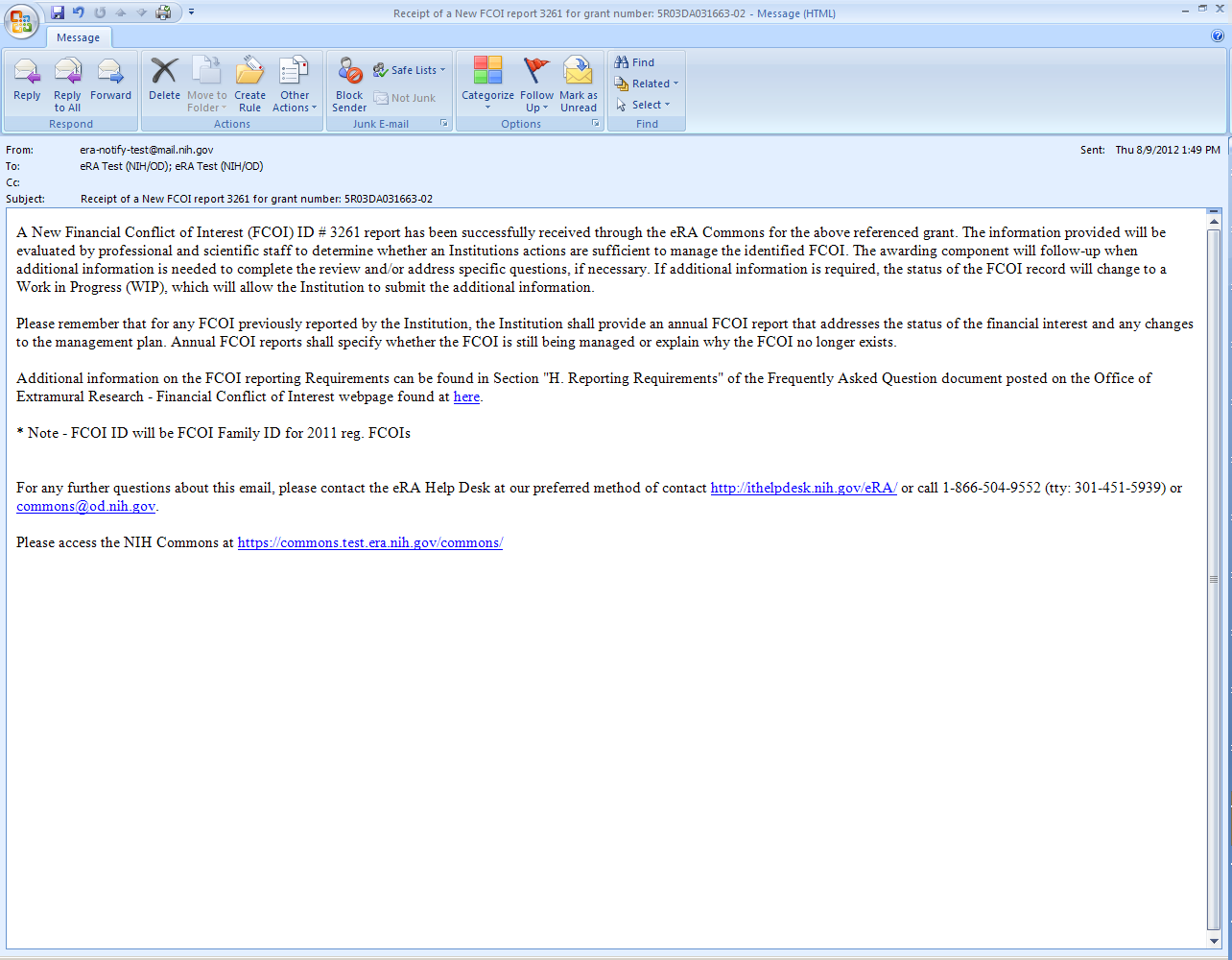 41
Receipt of FCOI Report by the NIH (Revised)
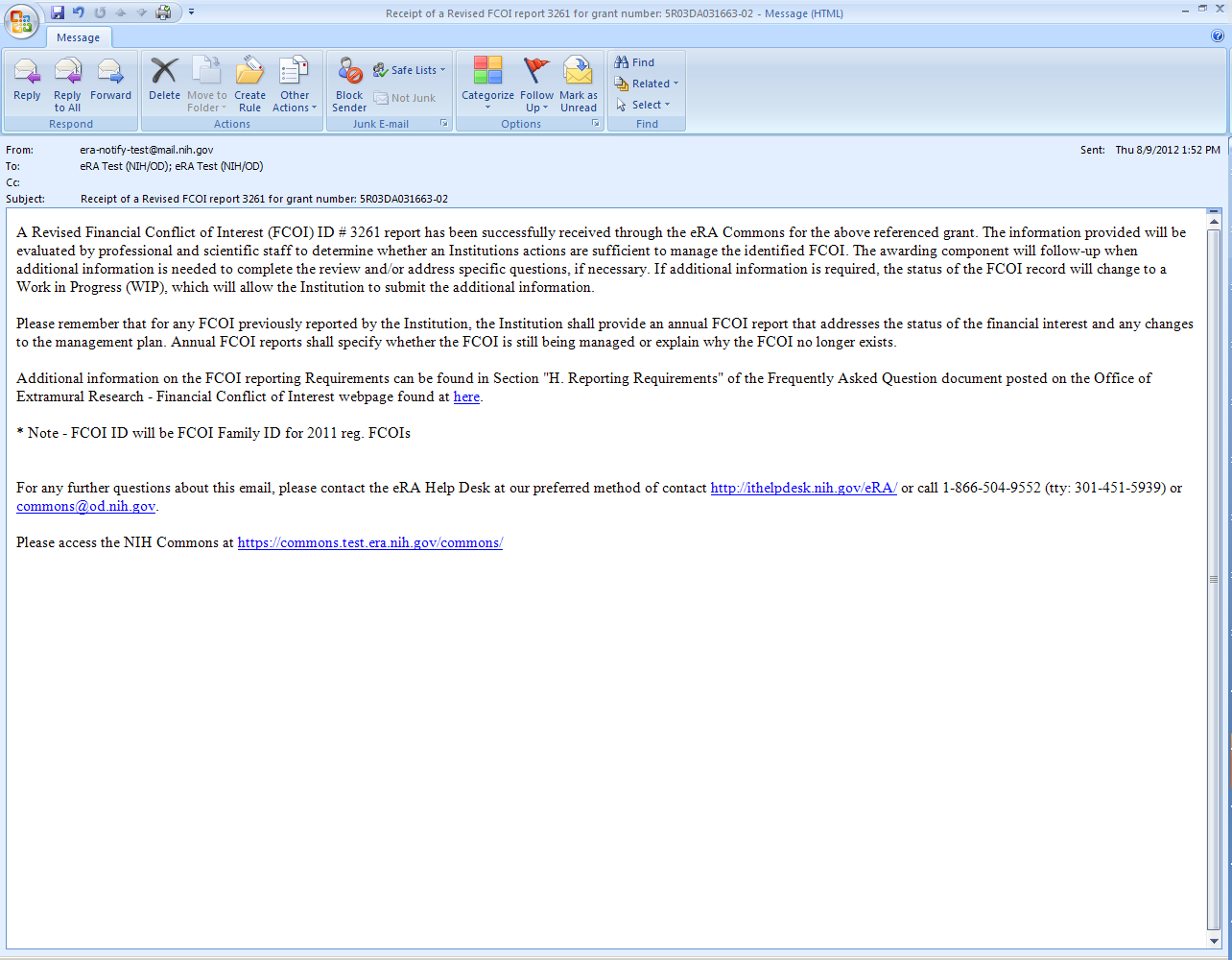 42
Receipt of FCOI Report by the NIH (Annual)
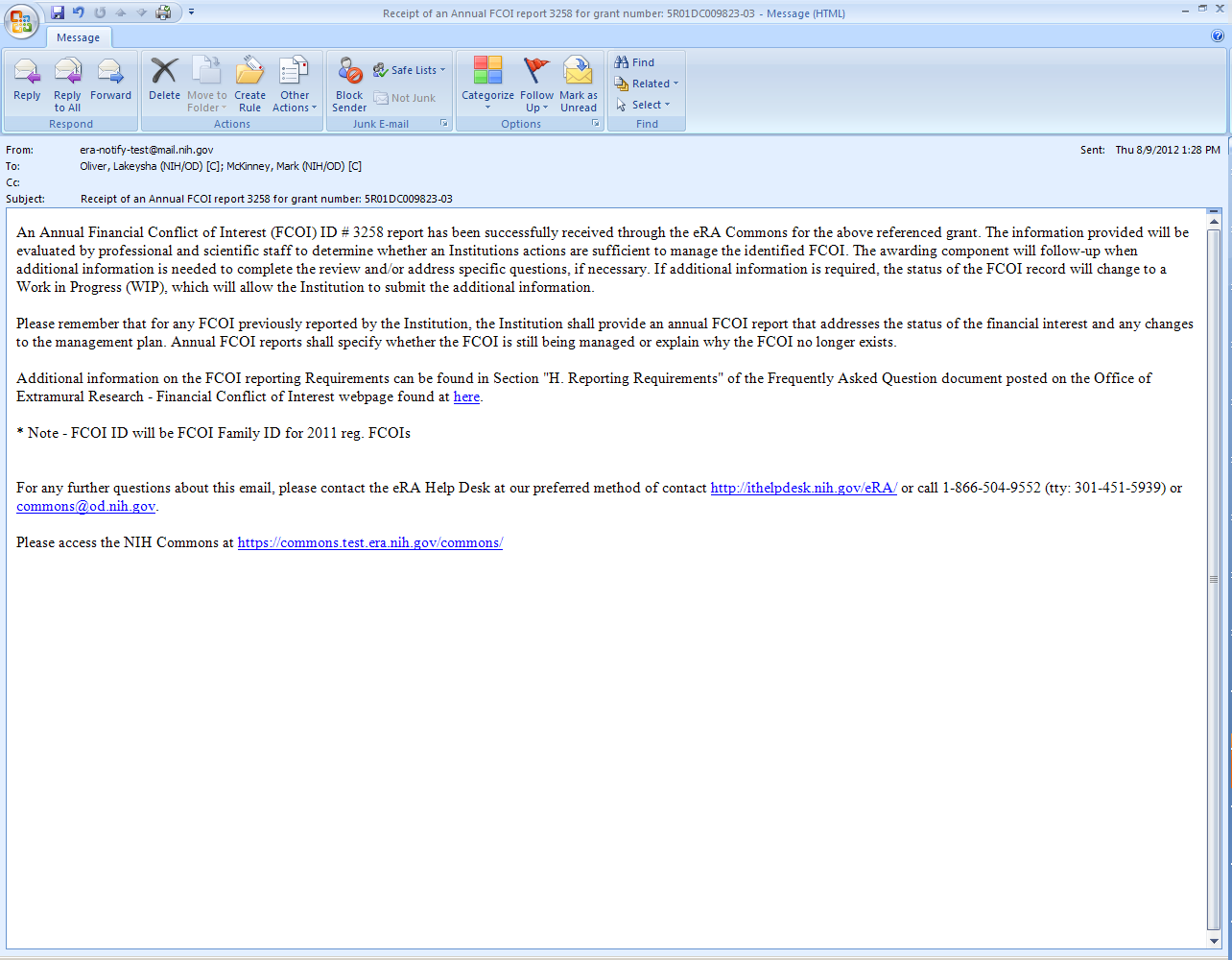 43
Receipt of Report by the NIH(Mitigation)
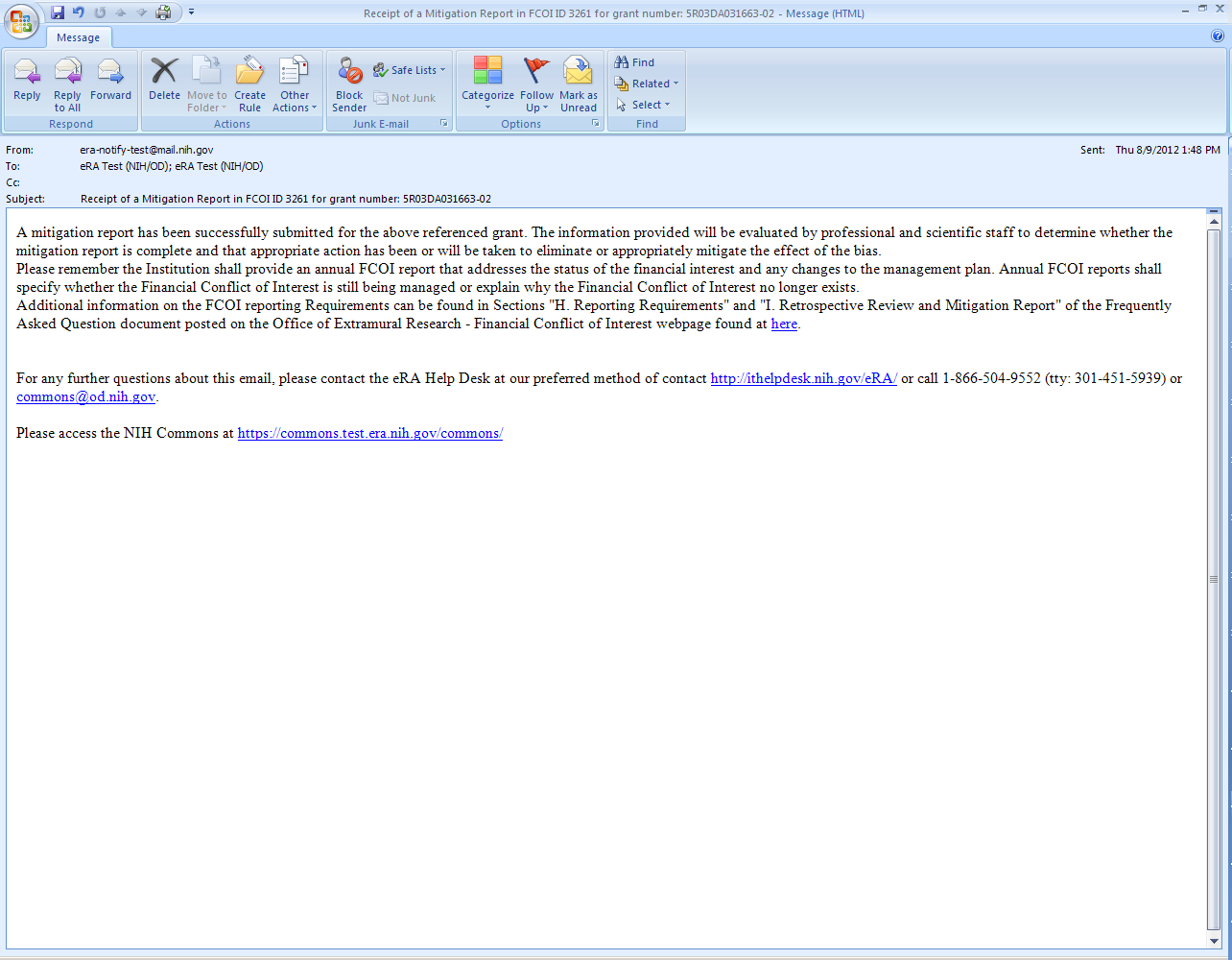 44
Q&A Panel
Kathy Hancock
NIH Assistant Grants Compliance Officer
Scarlett Gibb
NIH Customer 
Relationship Manager, 
eRA Commons
45
Questions?
For questions regarding the FCOI regulation, please contact:

Kathy Hancock
	Assistant Grants Compliance Officer
	Division of Grants Compliance and Oversight, OPERA, OER
	301-435-1962
	kathy.hancock@nih.gov

General FCOI Inquiries:  FCOICompliance@mail.nih.gov

For questions regarding FCOI Module contact:
eRA Commons Help Desk
     Web: grants.nih.gov/support (Preferred method of contact)Toll-free: 1-866-504-9552Phone: 301-402-7469Hours: Mon.-Fri., 7a.m. to 8 p.m. Eastern Standard Time
46